Functional areas of logistics. Logistics ConceptsLecture №2
Prof. Tuhbatullina R.G.
Doctor of Pharmacy. 
Honored Health Care Worker of the Republic of Tatarstan. 
Honored Health Care Worker of the Russian Federation
Functional areas of logistics
The functional area of ​​logistics is a large group of work on the management of material flows, united but on the basis of the common purpose of these works. 
 Within the framework of this topic, an idea is formed about the individual functional areas of logistics, allocated in accordance with the named specifics:
procurement logistics - management of material flows in the process of providing the enterprise with material resources;
production logistics - material flow management at the stage of the production link;
distribution logistics - a complex of interrelated functions implemented in the process of distributing material flow between various wholesale buyers, that is, in the process of wholesale of goods;
Functional areas of logistics
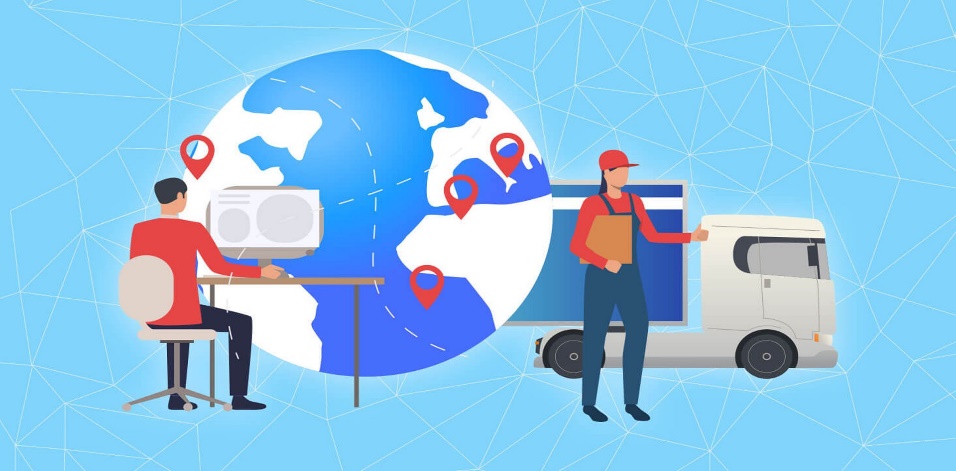 transport logistics - specific tasks solved in the management of material flows in transport sections;
information logistics - management of information flows along the entire path of the material flow.
A principle is the basic, initial position of a theory, doctrine, science.
The main constructive principle on which logistics is built is the principle of consistency, which means the organization, procurement, storage, production, marketing and transportation as a single process.
Logistics concepts
Logistics is a direction of economic activity, which, in particular, is the management of material flow in the areas of supply, production and circulation.
A concept is understood as a system of views, one or another understanding of a phenomenon, a process based on the constructive principle of this process.
Four basic logistical concepts, the essence and content of which should be analyzed in chronological order - as they appear:
1) the concept of a systematic approach;
2) the concept of total logistics costs;
3) the concept of an integrated logistics strategy;
4) the concept of supply chain management.
Let's consider the principle scheme of material flow based on the main principle statement of the logistics concept
Logistics concepts
Logistics concept. The concept of a systematic approach. The concept of common logistics costs.
The concept of the system approach is to bring the work of the logistics chain of material flow as a single mechanism of the totality of flows within the production and material infra-structure (supply, sales, transportation, warehousing, communication, information and financial support). 
The concept of total logistics costs (the concept of full cost), developed in the United States, is based on analyzing the costs of all links, which leads to lower costs of other procedures and operations to a greater extent. 
The traditional approach to the management of individual facilities  has been replaced by a logistics approach - management of end-to-end material flow at the level of an individual enterprise
Logistics concept. The concept of common logistics costs
The application of this concept of reducing the overall logistics costs allows us to solve the following problems:
buy or produce yourself;
 use a public warehouse (rent) or build your own warehouse;
store products in one common warehouse or distribute warehouses in regions;
 make infrequent purchases in large quantities or frequent purchases in small quantities;
 selection of a rational route for cargo delivery;
 the choice of the size of stocks for uninterrupted supply, the scale of constant replenishment of stocks;
 regulation of the production schedule depending on demand;
 regulation of order fulfillment time, etc.
Logistics concept. The concept of common logistics costs
The concept of integrated logistics has become widespread in the West and represents the realization of the goal of logistics as the management of the process In highly developed economies, the concept of integrated logistics plays a very important role by grouping the actors in the process.
There are two lines of grouping: one unites large (equivalent) firms (of the same activity specialization), the other one is connected with the fact that around one large firm, as an initiator, a number of firms of any other scale are grouped together.  Оn the basis of property or contractual agreements, combined with the implementation of diversification programs of the parent firm-initiator, and thus creating a logistics system or logistics chain. Of goods movement by uniting the participants in this process.
Logistics concept. The concept of integrated logistics
The basis for the creation of enterprise groups in the form of supply chains is the desire to effectively influence the market by controlling the production and distribution cycle from one center.
The principle of production and commercial organization, covering the entire production process, has not justified itself, since there is a certain optimal size of the enterprise, the excess of which reduces the efficiency of business results. Therefore, corporations prefer to have a dual source of components
The principles of grouping pursue the goals of reliable organizational and technological, economic and informational unity of streaming (material, financial, informational) business processes based on property or contractual agreements, combined with the implementation of diversification programs of the parent company-initiator, and thus the creation of a logistics system or a logistics chain. The integration of an enterprise into such an entity is exceptionally vertical.
Logistics concept. The concept of integrated logistics
The basis for the creation of enterprise groups in the form of supply chains is the desire to effectively influence the market by controlling the production and distribution cycle from one center.
The principle of production and commercial organization, covering the entire production process, has not justified itself, since there is a certain optimal size of the enterprise, the excess of which reduces the efficiency of business results. Therefore, corporations prefer to have a dual source of components.
The characteristic tendencies of the organizational and economic optimization of entrepreneurship of recent times are the optimal decentralization and organizational and technological disaggregation of structures (while maintaining the logistics business chain) of sectoral production.
Obtaining components from external suppliers has its drawbacks: the risks of missed delivery dates increase, and the likelihood of quality deterioration increases.
To overcome such shortcomings, the organization of the enterprise group in the form of a logistics chain is aimed, which is characterized by the constancy of relations with independent suppliers.
Logistics concept. The concept of integrated logistics.
The concept of integrated logistics of a company is based on the behavior of the company, which, in turn, is determined by a number of factors, for example:
1. company costs; 
2. demand for products and prices for them; 3. company capital;
 4. prices for raw materials, materials and components; 
5. the state of competition in the market;
 6. solvency of consumers.
7. At the same time, the concept provides for the use of such indicators as: a high level of compliance with the deadlines for fulfilling orders; low stock levels; the minimum time for the passage of resources through the production technological cycle.
Logistics concept. The concept of integrated logistics.
Three main components of integrated logistics:
1. physical distribution (activities related to customer service) promotes finished products to consumers - from the position of physical distribution, the consumer is the end point of the marketing channel;
2. logistics of production (activities related to planning and supporting the production process) provides timely and comprehensive supply of material and technical resources necessary for the production process - satisfies its own managed needs, in contrast to physical distribution, which is forced to adapt to the uncertainty of market demand presented by end users;
3.  supply (activity related to the acquisition of goods and materials from external suppliers) purchases and organizes external supplies of materials and components to manufacturing or assembly enterprises. Delivery can be made to distribution warehouses or retail trade.
Logistics concept. The concept of integrated logistics.
Thus, it becomes necessary to conduct a preliminary analysis of the company to determine the goals, objectives and the possibility of applying this concept for it, using system thinking, integrity, optimization of total costs, unity of leadership.
1. The following categories act as objects of analysis:1.the organizational structure of the company is a set of ordered links between the system-forming elements that ensure the stable functioning of the company.
2.  the structure of production (the ratio between the products manufactured by the company or the services provided of various types and purposes, measured using natural or cost indicators);
3. production structure according to the principle of sequence of operations (the composition of the managed units of the company with technological or cooperative relationships);
4. the structure of the company's management system (a set of specialized subsystems that are interconnected in the process of making and impleme
Logistics concept. The concept of integrated logistics.
5.Tools and methods of logistics; placement of consumer orders, sales and turnover planning, capacity and production process planning, supply, production and inventory management;
6. structure of products and services (duration and sequence of the technological cycle);
7. Structure of consumers, stocks for deliveries; the structure of the flows of material resources (its direction, nature and intensity) and the utilization of production capacities; the cost structure of the firm as a whole and logistics costs.
Thus, based on the results of the analysis of the company, a decision is made to use this concept, which is designed to contribute to the most complete achievement of such indicators as: compliance with the terms and conditions of the delivery service, reducing the duration of the order, increasing the flexibility of the company's logistics system and the accuracy of forecasts, the availability of relevant economic and technical information for the company.
Logistics concept. The concept of integrated logistics.
The main object of analysis of integrated logistics is its functional cycle or order execution cycle - this is the main object of planning and operational management in logistics, which plays a crucial role in satisfying logistics consumers and sets the structural basis for integrated logistics.
When forming the structures of integrated logistics, it is necessary to take into account the following main factors:
1. the order execution cycle (functional cycle) serves as the main object of analysis of the integration of the logistics function.
2. the basic structure of the communication functional cycle is almost the same for physical distribution, and for the logistics of production, and for supply - the significant difference is the degree of control of the firm over various types of functional cycle.
Logistics concept. The concept of integrated logistics.
3. The functional cycle in physical distribution is reduced to the processing and execution of consumer orders up to the direct delivery of products. The activities associated with attracting consumers come down to two components - the conclusion of transactions and their actual execution.no matter how complex the logistics system as a whole is, it is necessary to examine the configuration of a separate functional cycle in order to identify the most important relationships and lines of control (this is a prerequisite for integration)
Closing deals is a function of advertising and sales.
Physical distribution carries out the actual execution of transactions - transfer, processing, order picking, transportation of ordered goods, delivery to consumers.
Physical distribution as an element of the logistics system connects the firm with its customers, in addition, physical distribution coordinates production and marketing functions.
Logistics concept. Integrated supply chain
Activities related to the logistics of production, is under the full responsibility and control of a separate company.
 At the enterprise: supply is responsible for the flow of material resources, but their movement within the enterprise is classified as material and technical support for production. Logistic operations in this case are limited to loading and unloading operations and transportation of material resources between the production units of the enterprise.
The functional cycle in the supply, observed in tracking the receipt of material resources to the enterprise, which requires certain actions, includes: selection of sources of supply, placing an order, transporting, ensuring delivery. The functional cycle of supply differs in many respects in the cyclical order processing, but differs in terms of delivery, the amount of cargo transportation, the method of transportation and the volume of products involved
Logistics concept. Integrated supply chain.
The Western concept of integrated logistics, due to the globalization of the economy, is considered in the monograph by D. J. Bauer Sox and D. J. Kloss "Integrated Supply Chain".
According to this concept, a common supply chain is considered, which includes links from a variety of suppliers, manufacturers and consumers. The concept applies to all types of enterprises: manufacturers, wholesale and retail trade, service enterprises, public sector organizations.
Suppliers, consumers and firms providing logistics services (distribution warehouses, transport companies) make up a single supply chain and use a single bank of information, develop common plans, which makes it possible to turn logistics distribution channels into more efficient and competitive ones.
The concept of supply chain management provides for a clear separation of the concepts of the logistics distribution channel and the supply chain. The logistics channel deals with the physical movement of the product. The main and traditional participants of this channel are the manufacturer, wholesale and retail trade. Each of the participants in turn owns the goods, and they also assume the risks associated with their status as temporary owners of the products.
Logistics concept. Logistic concept of supply chain management.
the logistics channel:
The channel focuses on one product or a number of related products and delivers them from producer to consumer. The supply chain covers the entire path from the initial supplier to the final consumer.
 The channel focuses only on existing products, and the supply chain has the ability to redesign products and processes so that resources flow smoothly throughout the chain
 In the supply chain, more efficient inventory management of material resources is carried out, as there is a continuous process of replenishment of stocks.
 The supply chain makes it easy to transition from a push to a pull system by using shorter planning cycles and reducing restocking times.
 The supply chain allows you to effectively organize public information links (management) and coordinate them with the help of long-term agreements between its participants.
Figure2-1:The Logistics Cycle
Logistic concept of supply chain management. Reengineering
The main philosophy of reengineering -is the management of processes that intersect with all the functional tasks of the enterprise, which subsequently may require radical changes in the structure of the organization and in the distribution of responsibility.
The main provisions of reengineering:
Reengineering deals with processes, including technological ones, and not with the functions (divisions) of the organizational structure of an enterprise.
 The process in the theory of reengineering - is the solution of interrelated tasks, the result of which is the creation of value for the consumer.
There are two main characteristics of the production process: the degree of mediation and the degree of cooperation. Reengineering seeks to organize the work of each process in such a way that would increase the degree of cooperation (group work) and would reduce the degree of intermediation (sequential interdependence).
Reengineering is not limited only to the process that is being reconstructed, it should also apply to all related areas of production and distribution.
Logistic concept of supply chain management. Reengineering
The necessary basis for reengineering is the integration of all enterprise computer systems into one network. It is necessary to create a single database that should integrate information on processing and passing orders with a distribution network, an inventory system, a database for operational scheduling of production, and a database of a control system. A single integrated database will not only provide timely access to the necessary information, speed up coordination and coordination, but also significantly reduce decision-making time
In solving the problem of reducing the total time of the process, the main place is occupied by a comparison of the total time to complete a particular task (element) of the process and the share of time during which the added value is formed. Analysis of the ratio of the time of formation of added value to the total time for the execution of a particular task, including auxiliary work, makes it possible to identify reserves for reducing the time of the entire process cycle.
Thus, the result of this implementation is a change in the organization of the distribution process from the standpoint of rationalization and optimization.
Other concepts of logistics. Sales concept
marketing concept;
consumer-oriented concept;
the concept of total quality management;
the concept of customer service;
 management concepts based on the use of advanced information technologies.
In modern conditions, the enterprise needs to independently develop a system for selling products, taking into account the needs of consumers, based on the logistics concept of sales. This concept considers sales as a system consisting of elements interacting with each other and the external environment.
The functional aspect of the concept is based on sales functions, taking into account logistical optimization: delivery of goods to the right place, at the right time, the right quantity and quality at an affordable price.
The institutional aspect is characterized by elements of the marketing system, which are producers, marketing intermediaries, consumers.
The commodity aspect is characterized by a breakdown of goods by nomenclature.
Other concepts of logistics. Consumer-oriented concept
Management of the process of product distribution becomes the most priority and takes a leading place in the activities of the enterprise. Logistics involves an integrated (end-to-end) approach to material flow management, its optimization, which leads to the coordination of supply, production, and marketing processes into a single process. At the same time, it is necessary to use the theory of compromises, reflecting the functional interests of the enterprise's divisions and all structures - participants in the movement of material values.
The effective implementation of marketing functions, taking into account logistics, is determined by the ultimate goal of the enterprise's market strategy - the most complete satisfaction of consumers by supplying the product they need of a given quality in a certain quantity at the right place and time.
The consumer-oriented concept boils down to the following main points:
 customer needs and requests are more important than products and services;
products and services become meaningful only when they are available and needed by customers;
 profit is more important than sales.
Other concepts of logistics. The concept of total quality management
The concept of total quality management is based on the following fundamental principles:
 orientation of the service system to the consumer, on the satisfaction of the needs and expectations of which the market success of the company depends;
 continuous improvement of activities in the field of ensuring the quality of customer service;
systematic solution of quality assurance tasks at all stages of the order fulfillment process;
the shift of the main efforts in the field of ensuring the quality of service towards human resources;
emphasis on the attitude of employees to business, the culture of production, on the style of leadership;
 participation of all employees without exception in solving the problems of maintaining the quality of customer service (quality is everyone's business);
Other concepts of logistics. The concept of total quality management
focus on the prevention and prevention of errors, inconsistencies, failures and deficiencies in service;
 attitude to ensuring the quality of service as a continuous process, when the quality of service at the final stage of the order fulfillment process is the result of achieving the required quality level at all previous stages of this process (continuous improvement);
orientation to the service process - the activities of all employees are organized, carried out and managed as a process of servicing consumers (internal or external).
Other concepts of logistics. Consumer service concept
You can recall the following phrase: “better to prevent the disease then to cure it” (“it is easier to prevent than to cure”), or “a penny of prevention is worth a ruble of elimination.”
The concept focuses on the prevention of deficiencies by organizational measures and assumes that the service process is planned and implemented in such a way that it provides the required level of service the first time.
In methodological terms, it is fundamentally important for the entire family of international standards ISO 9000:2000 that all company activities are considered as a set of interrelated processes.
For manage the quality service process:
various instructions must be developed, implemented and observed;
it is necessary to control the parameters of the service process and their regulation;
use qualified and trained personnel;
 Criteria for the performance of customer service procedures should be clearly articulated;
it is necessary to ensure the stability of the execution of maintenance processes with minimal time and cost.
Other concepts of logistics. Concepts of total logistics costs
One of the main provisions of the concept of general logistics costs requires the accounting of differentiated logistics costs by functions (warehousing, transportation, inventory management, production, marketing activities) and further: in each function - by procedures; in each procedure - by operations.
To manage logistics processes in supply chains, various models and methods are used that are used to optimize logistics processes by modeling them, which we will focus on in the next lecture.